Milner to Swan Fall Reach Gain Statistics
Swan Falls Technical Group Meeting
February 11, 2025
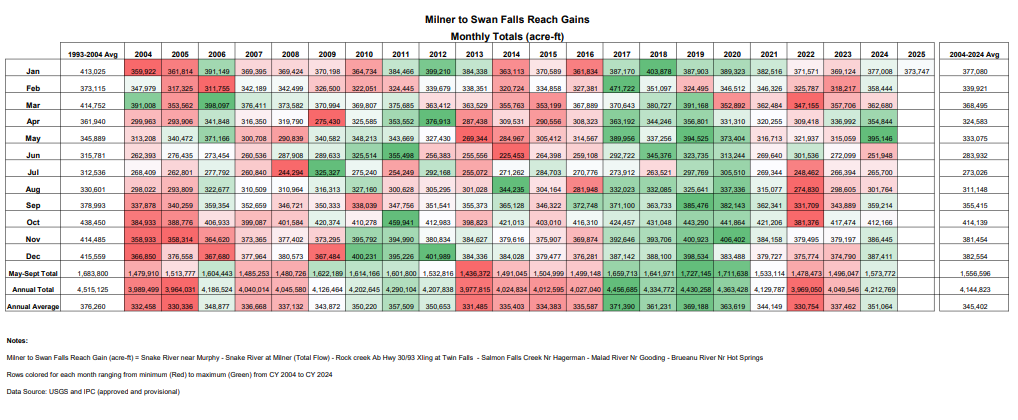 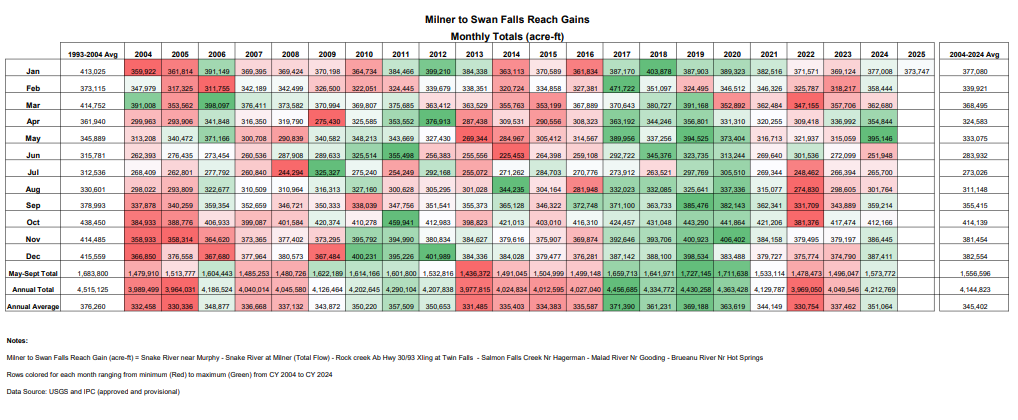 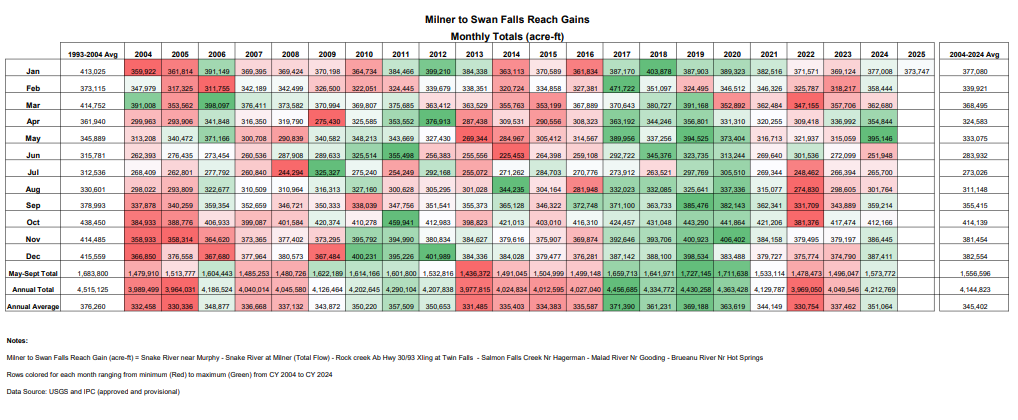 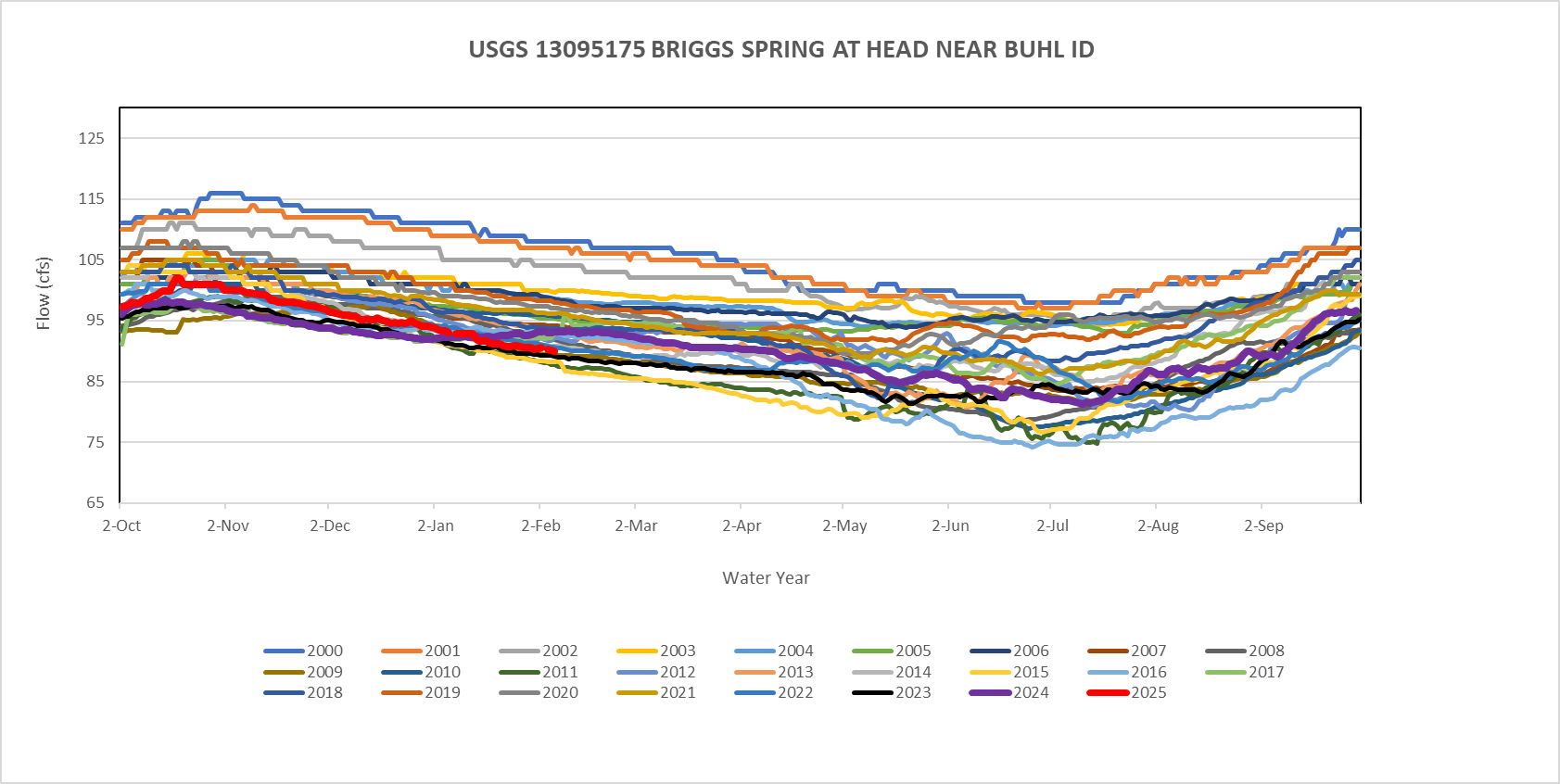